Co-teaching Session #1 training2022-23 School year
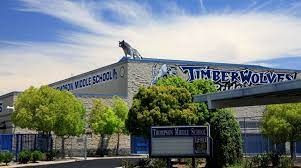 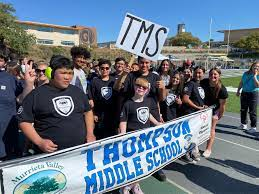 Dear Co-Teaching Teams,
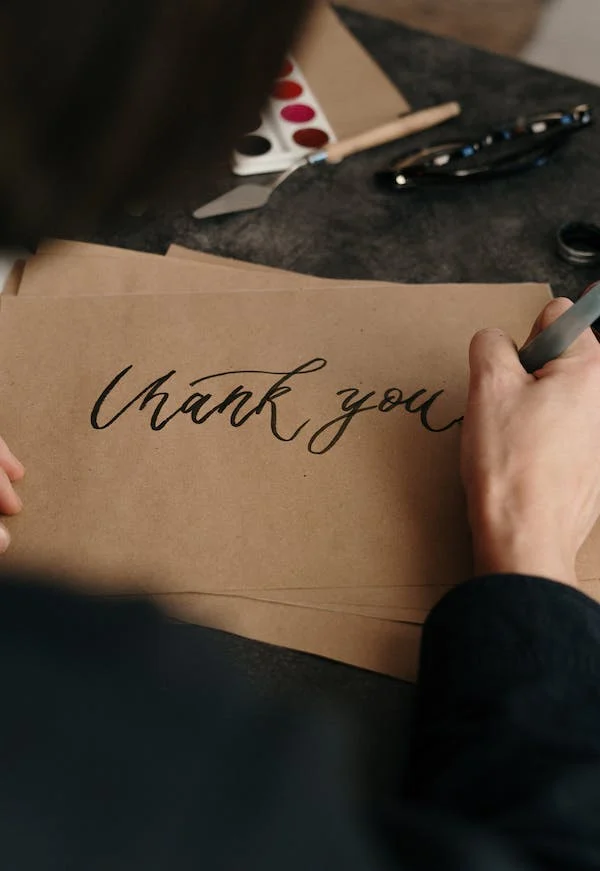 The  WHY,  WHAT,  and HOW of CO-TEACHING
Z
Why co-teaching?
What is co-teaching?
How to implement co-teaching?
How to support students?
How to support teachers?
How to engage parents: IEPs, on-going communication, progress reports/report cards
Co-teaching MOU for 2023-24
The WHY
Z
Allow our MVUSD students to benefit from:
High quality instruction made possible through a collaboration between a content area expert (general education teacher) and an expert in providing differentiated instruction with accommodations/modifications (special education teacher)
A learning experience in a classroom of students with diverse learning needs to better prepare our students for their post-school life of working, living, studying, collaborating with diverse individuals in college, career, family, community.
Allow our MVUSD teachers to benefit from collaborating and counting on one another when providing instruction to students with high and diverse needs.
CO-teaching at TMS
A
TMS Mission: 
To support our students by building inclusive options;
To provide access to grade level content for a diverse group of students;
To give students of differing ability levels the opportunity to be on track to meet high school diploma and College-Career Readiness expectations;
To build collaboration between core content teachers and Special Educators – we are a team!
Z
The WHAT
A general education and special education teacher teaching together in the same classroom;
Co-teaching models
(1) One Teach/One Observe
(2) One Teach/ One Assist, 
(3) Station Teaching, 
(4) Parallel Teaching, 
(5) Alternative Teaching,
(6) Team Teaching;
These models have been discussed and studied (Cook & Friend, 1995; Fenty & McDuffie-Landrum, 2011; Forbes & Billet, 2012; Hepner & Newman, 2010; Nichols, Dowdy, & Nichols, 2010; Sileo, 2011)
Co-Teaching models
Z
One teach, one assist
The WHAT: Co-Teaching Models
Z
(1) one teach, one observe requires no interaction from the observing teacher, just observations and study of how students are responding to instruction, collecting information on students’ needs to discuss with the co-teacher at a later time for the purpose of better addressing the students’ learning differences, motivation, engagement, and progress
(2) when one teach/one assist is being used typically the general education teacher provides content instruction while the special educator “drifts” through the classroom assisting students that need additional help; (NOT JUST STUDENTS WITH SPECIAL NEEDS);
(3) station teaching requires that the content be divided into three parts and each teacher is responsible for delivering a portion of content while a group of students work independently (students rotate until they have received all content); 
(4) parallel teaching requires that the class be separated into two groups while each teacher delivers the same content to their group; 
(5) alternative teaching requires that one teacher work with a small group to reteach, supplement, or pre-teach while the other teacher presents content to the large group; 
(5) team teaching requires both teachers take turns presenting content information to the large group. 
All of the models have their pros and cons, but the One Teach/One Assist model is the one most often implemented in the inclusion classroom (Harbort et al., 2007; Volonino & Zigmond, 2007; Zigmond and Matta, 2004).
Who SELECTs the co-teaching model?
Z
Co-teachers select the co-teach model;
Co-teachers may alternate the models;
Based on the unit and the needs, the model may shift or evolve (example, start with One Teach, One Assist and then move to Station Teaching)
The HOW: Co-Teaching IMPACT On LEARNING
Z
When asked about co-teaching, people answer that it is two teachers in the room, one delivers the lesson, the second teacher is a special education teacher who supports the special education students. This is not co-teaching. This is the “push-in” RSP model.
Just like any teaching model, for it to be effective, it needs to be high-quality;
High-quality means that the two teachers have clear expectations on their roles and implement their roles with fidelity;
High-quality co-teaching means that all students who need support in the co-teaching classroom will get it, not just the students with disabilities;
High-quality co-teaching also means  supporting our co-teachers!
Team Teaching
Z
- Considered by some to be the golden standard of co-teaching;
- It is not about the model; it is about student learning.

Which of the models works for the two teachers and provides the best learning results for students?
Co-teaching
Z
Collaboration
Instruction
Clear roles/responsibilities
Training on co-teaching, collaboration, and instructional strategies effective in a co-teaching classroom
Planning time
Administrative support
Z
How will we support our Co-teachers?
Provide training (effective strategies and collaboration);
Provide planning time per MOU;
Role of gen education teacher
A
Takes the lead in developing instruction
Plans and delivers daily lessons
Responsible for common district assessments (formative and summative)
Inputs attendance and grades
Collaborates/consults with resource teacher re: individual student needs
Communicates with parents
Participates in content PLCs
Role of special education teacher
A
Provides bell-to-bell support 
Implements IEPs (accommodations, modifications, IEP goals)
Leads small groups for re-teaching/reinforcement
Collaborates/consults with general education teachers
Communicates with parents
Participates in content PLCs
Collaborates in monitoring academic performance (grading)
Supports engagement, anticipates and addresses behavior needs
IEP Progress Reports and other special education responsibilities
Z
Roles
Please review your role (gen. ed. or special ed. teacher);
Discuss with your co-teacher key responsibilities that fall under each bullet point;
Share how you can assist your co-teacher with duties that fall under their role (example: parent communication);
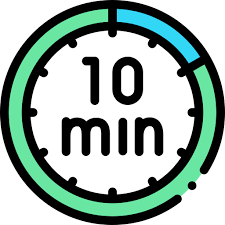 A
Attendance
Students:  Who is taking the lead currently on student attendance?
Teachers:  Both teachers must be present bell to bell for the co-teach model
Avoid pulling students for testing and scheduling IEPs during your co-teach period
Collab in other classes should also not be taking place during your co-teach period
A
Grading
Discuss the current process of grading special education students.
Is there a structure in place for analyzing student assessment data and outcomes?
What are you doing when the students "don't get the concepts“
What is your process, plan, and questions?
A
Parent communication
Scenario: You received an email from the parent of a general education student participant in your co-teach class and Special Education parent of student participant in your co-teach class. 

Who answers the email? 
Do you share it with the other co-teacher? 
What is your process?
A
Makeup of Classes
Up to 50% students without IEPs, and 50% students with IEPs
Make sure it is heterogenous General Education students (not the lowest Gen Ed students) - Shout-out to our TMS team for building heterogenous groups!
Criteria for selecting SWDs for the co-taught classes 
Lexile
Previous grades
What class were the students in while in middle school (like pull out basic; use math pathways scores) 
Post high school goals
Work habits/Attendance
Teacher recommendation
IEP Attendance should still be spread throughout all of the students’ Gen Ed Teachers!***
Remember this a TRUE Gen Education class- curriculum accommodations ONLY
Z
Co-teaching  vs. Collaboration Model
PLC Participation Expectations(these may be revised next year)
A
Attend the grade level Math PLC for your co-taught class
Your grade level Special Education partner should attend and make the rounds to the other Core subject PLCs
Continue to attend your Special Education department meetings on department meeting days
IEP Participation Expectations
A
Do not overload your General Education co-teacher
Continue to rotate who you are inviting to IEPs – shout-out to TMS team for sharing the wealth in who you are inviting to IEPs!
Class Composition
No more than 35% of special education students, unless the co-teachers agree to additional special education students, based on the need of the classroom; 
The classroom will not exceed 50% of special education students;
Co-teaching Class  Agreement form is signed by both teachers.
Co-teaching Volunteer Form
Co-teaching Staffed with Volunteer Teachers, to
   the fullest extent possible
Co-teaching Volunteer for 2023-24 School year    
   form
Co-teaching Required and Non-Required Courses
Required: ELA, MATH at middle school level; English, Math, Biology at high school level
Non-required courses: If secondary co-teachers express interest in co-teaching a course that is not on the required list, they can submit a Non-required Co-teaching Course Proposal;
Principal reviews proposal and forwards to Executive Director of Secondary and Executive Director of Special Education
Substitutes
We do not plan on pulling co-teachers to act as substitutes for other classes or to attend meetings during their co-taught class period;
When a co-teacher reports an absence, their position will be filled by a certificated substitute to the extent possible. Every effort will be made to ensure that are always two co-teachers available in a co-taught class period;
What co-teachers shared during the 2022-23 School Year…
We held meetings with all co-teachers at each of the middle schools during the 2022-23 school year
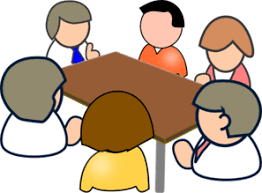 What co-teachers shared during the 2022-23 School Year…
Special education students gave more effort and tried the hardest in front of their general education peers;
General education students were able to help and learn more themselves because they were assisting a peer with an academic skill;
Special education teachers shared that they can support the students better now that they have been in the general education classroom bell to bell and have learned the curriculum and expectations;
General education teachers shared that not worrying about accommodations, modifications, or other IEP requirements made them more confident about their instruction of all students;
All students benefited from having access to many of the accommodations (they made them available to all students);
General education teachers saw that the special education students more often than not are capable of doing the work, but do not want to do the work.
Both teachers shared that they knew the students better and had more meaningful participation in IEP meetings
What co-teachers shared about challengesduring the 2022-23 School Year…
If the general education teacher is not organized, has planned instruction, and is not prepared;
 If the special education teacher is not there (at an IEP, for example), it is hard to collaborate;
 Some general education teachers were concerned about the DOK levels for general education students performing at a high level and, therefore, recommended to carefully consider which general education students should take the co-teaching class;
Some teachers were concerned about the lack of collaboration time. To address this, sub release is possible to “swap” for collaboration hours. You can start collaborating in the summer.
More concerns were expressed in meetings that were held earlier in the year. Fewer to no concerns were shared at meetings at the end of the year. It does take time to get better and figure out things..
High school co-teachers share only positive experiences. They have been co-teaching longer (before and during Covid).
Thank you all for all you are doing for our students!
QUESTIONS OR IDEAS?
How can we support you?